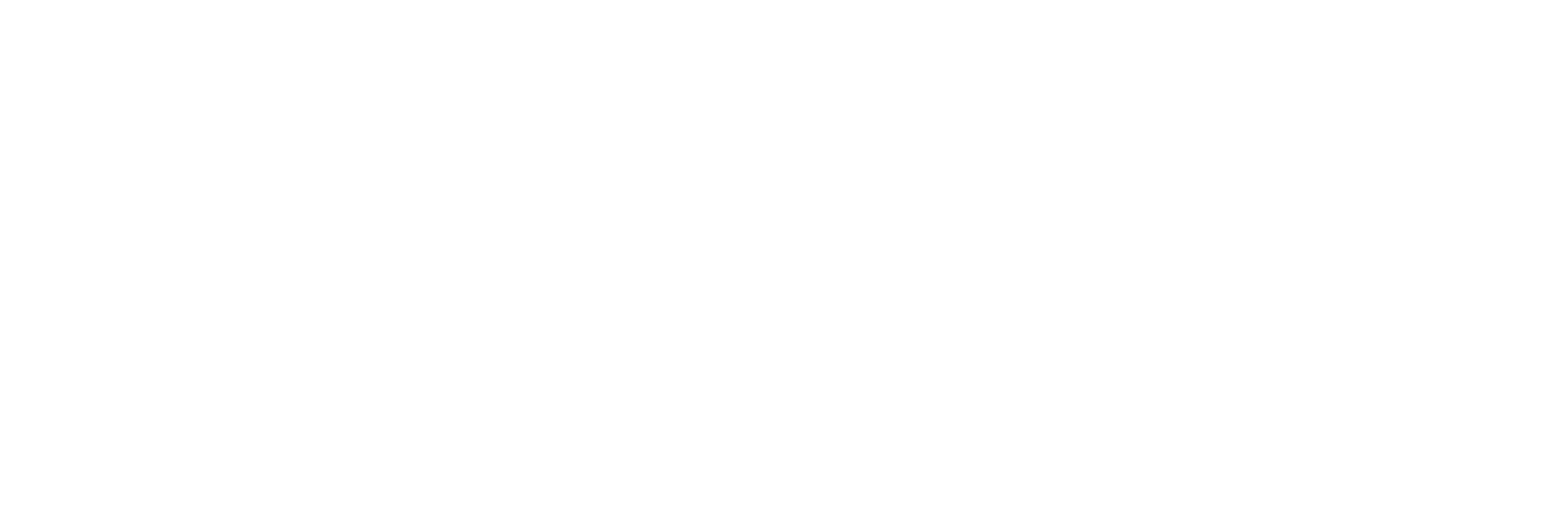 GBS as an Invaluable Ally:Fueling the Business Growth
Q1 2024
Vilnius, Lithuania
2024
CONFIDENTIAL – DO NOT DISTRIBUTE
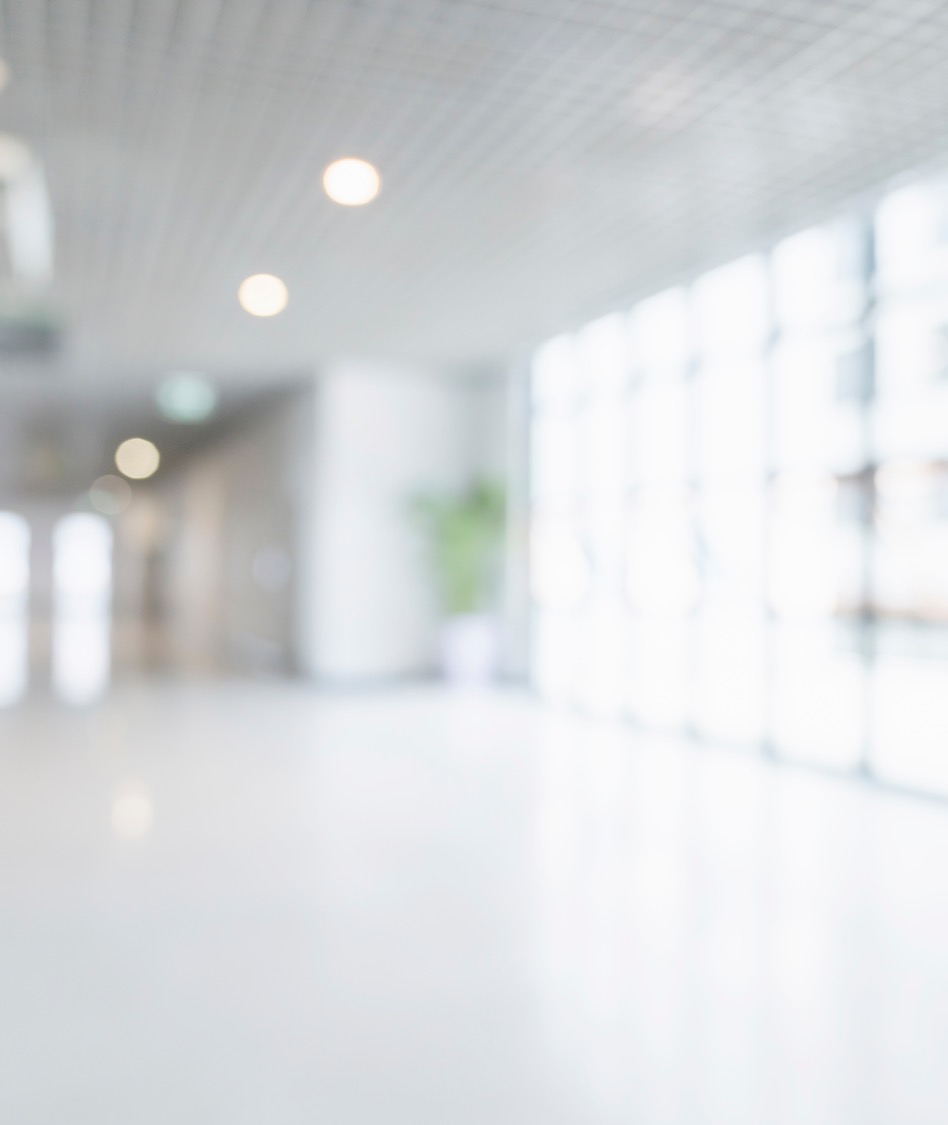 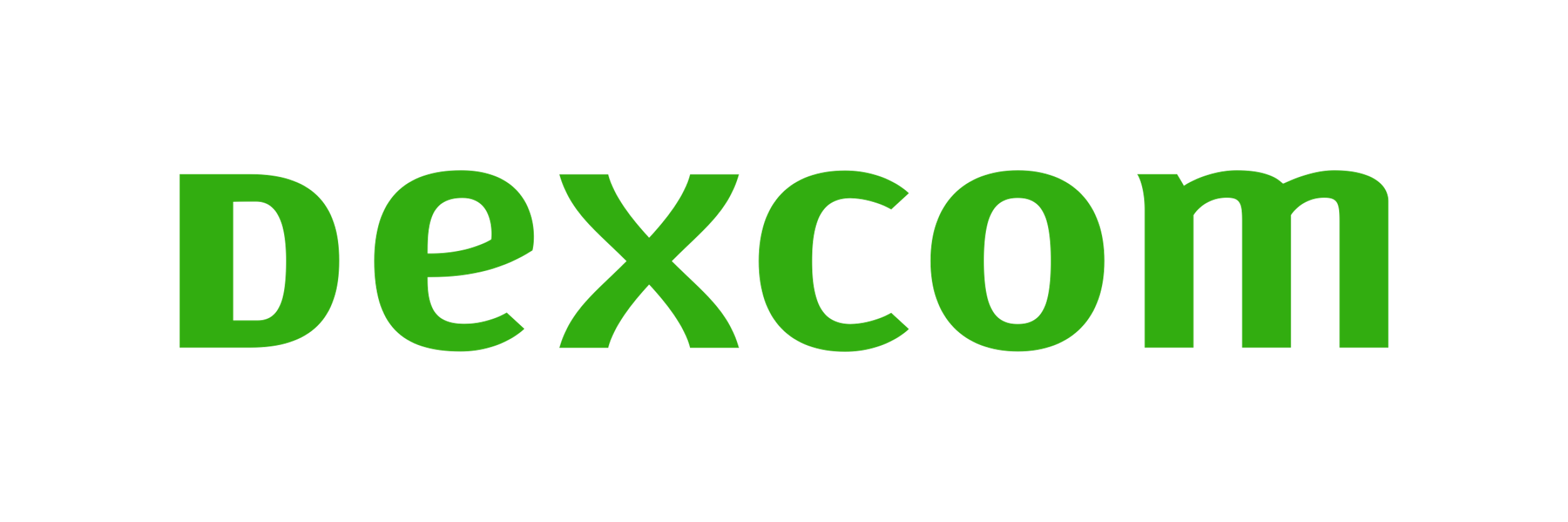 04
03
01
5 Activities That Fuel Growth
Q&A
About Us
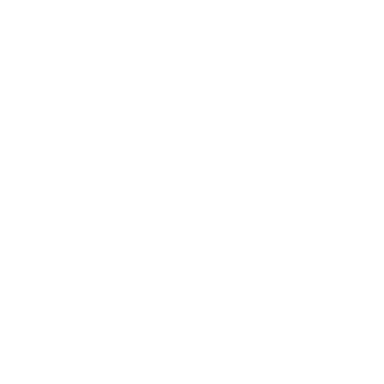 02
GBS Lithuania in Dexcom
Agenda
537 Million people worldwide have diabetes
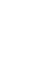 01
Diabetes is one of the leading causes of death in the world
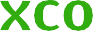 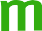 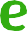 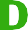 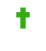 People with diabetes can live long and healthy lives when their diabetes is detected and well-managed
–
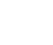 About Us
Early diagnosis and intervention is the starting point for living well with diabetes
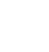 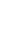 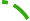 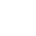 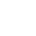 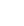 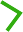 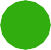 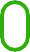 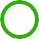 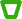 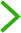 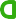 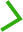 Founded 1999 in San Diego
Medical Device that measures interstitial Glucose
Mission to empower people to take control of health
NASDAQ-listed With a market cap of >$46.9B
10 000
employees
2020
GBS office opened in Lithuania
CONFIDENTIAL – DO NOT DISTRIBUTE
02
Operating Models:
OPERATIONAL
GBS AS A SERVICE
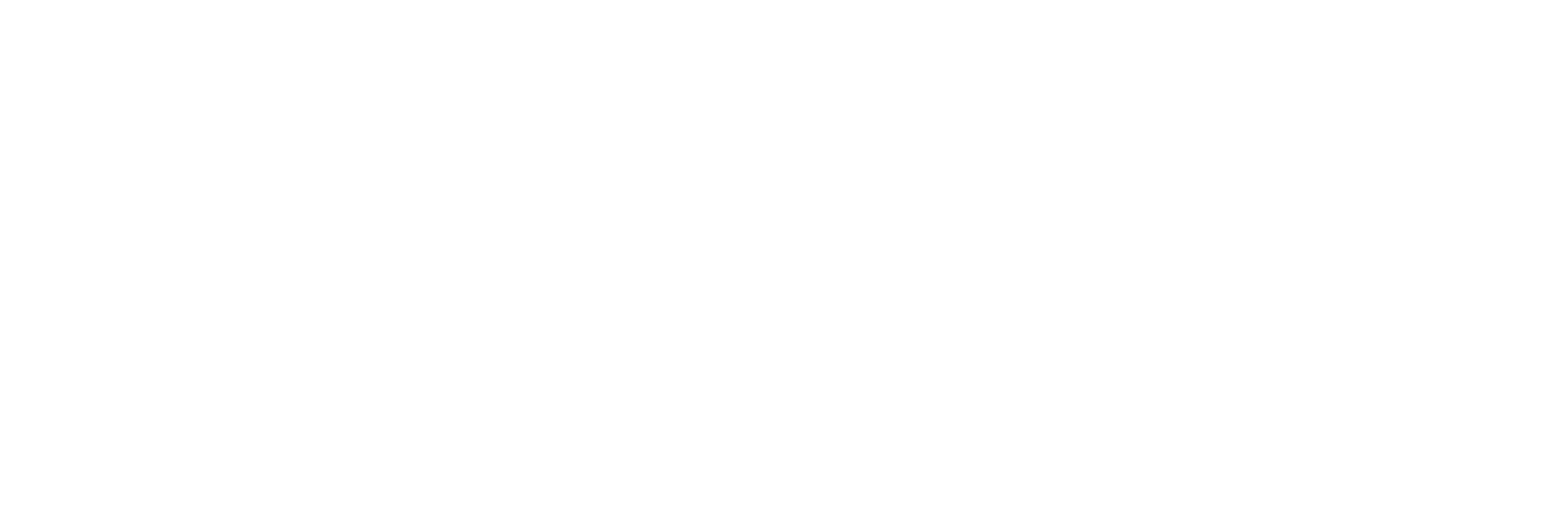 CORE FUNCTIONAL
Administration | Procurement | Events Marketing | PR
Project Management | Business Intelligence | Design | Operational Excellence | Intelligent Automation
Finance | Technical Support | IT | Inside Operations | Customer Advocacy
–
GBS LithuaniaIn Dexcom
421
394
281
155
2021
2024
2023
2022
Employees
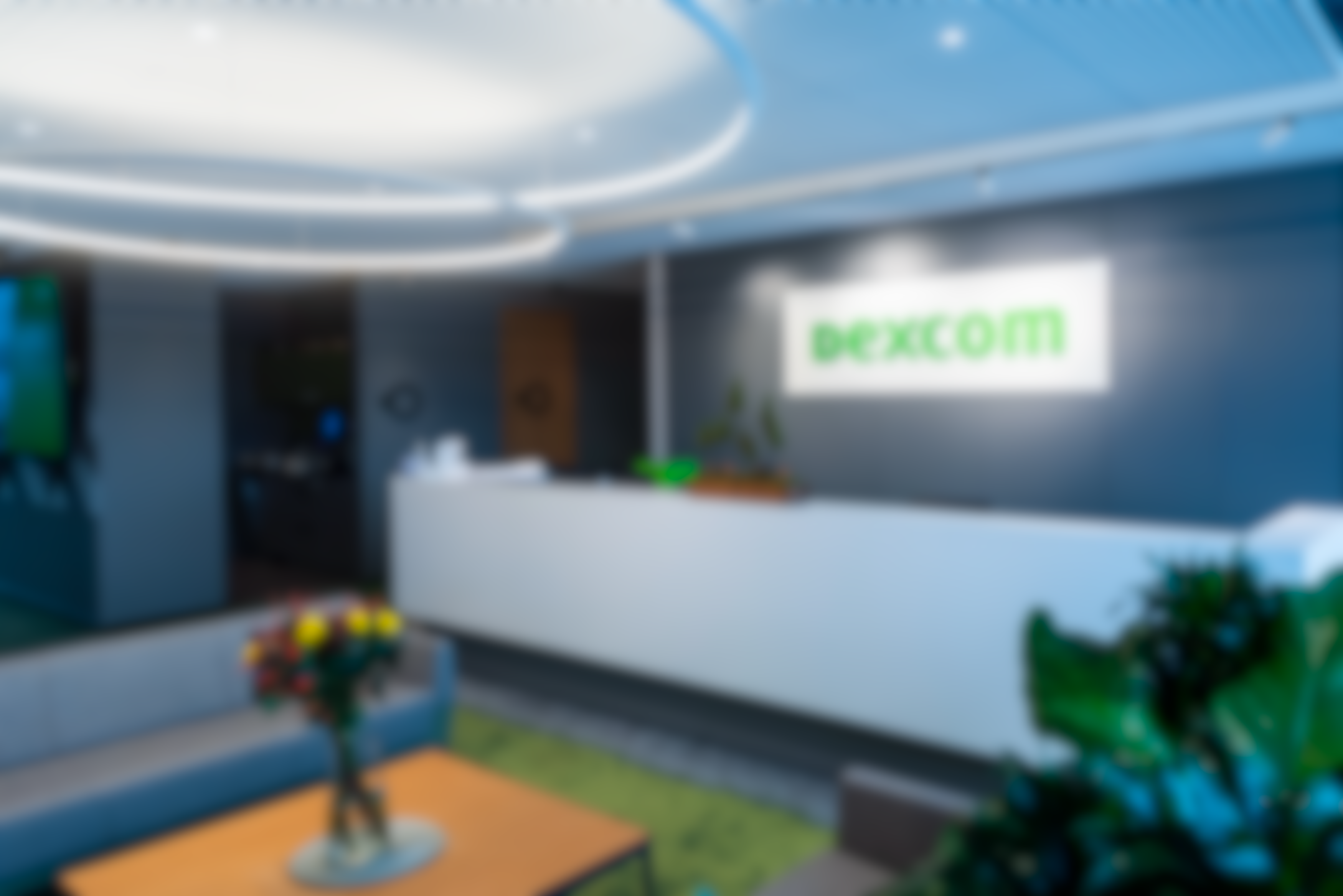 03
5 ACTIVITIES THAT FUEL GROWTH
01
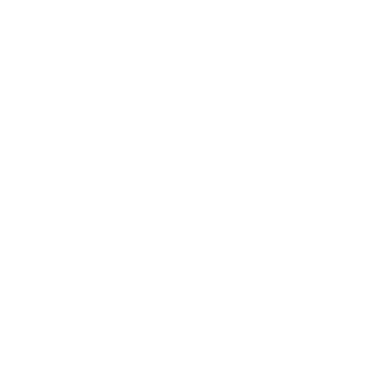 Standardizing processes and services across the organization.

Providing scalable and flexible services that can quickly adapt to market changes and customer needs.
Cost efficiency
Consolidating and optimizing business processes that result in saved costs.
CONFIDENTIAL – DO NOT DISTRIBUTE
[Speaker Notes: Don:]
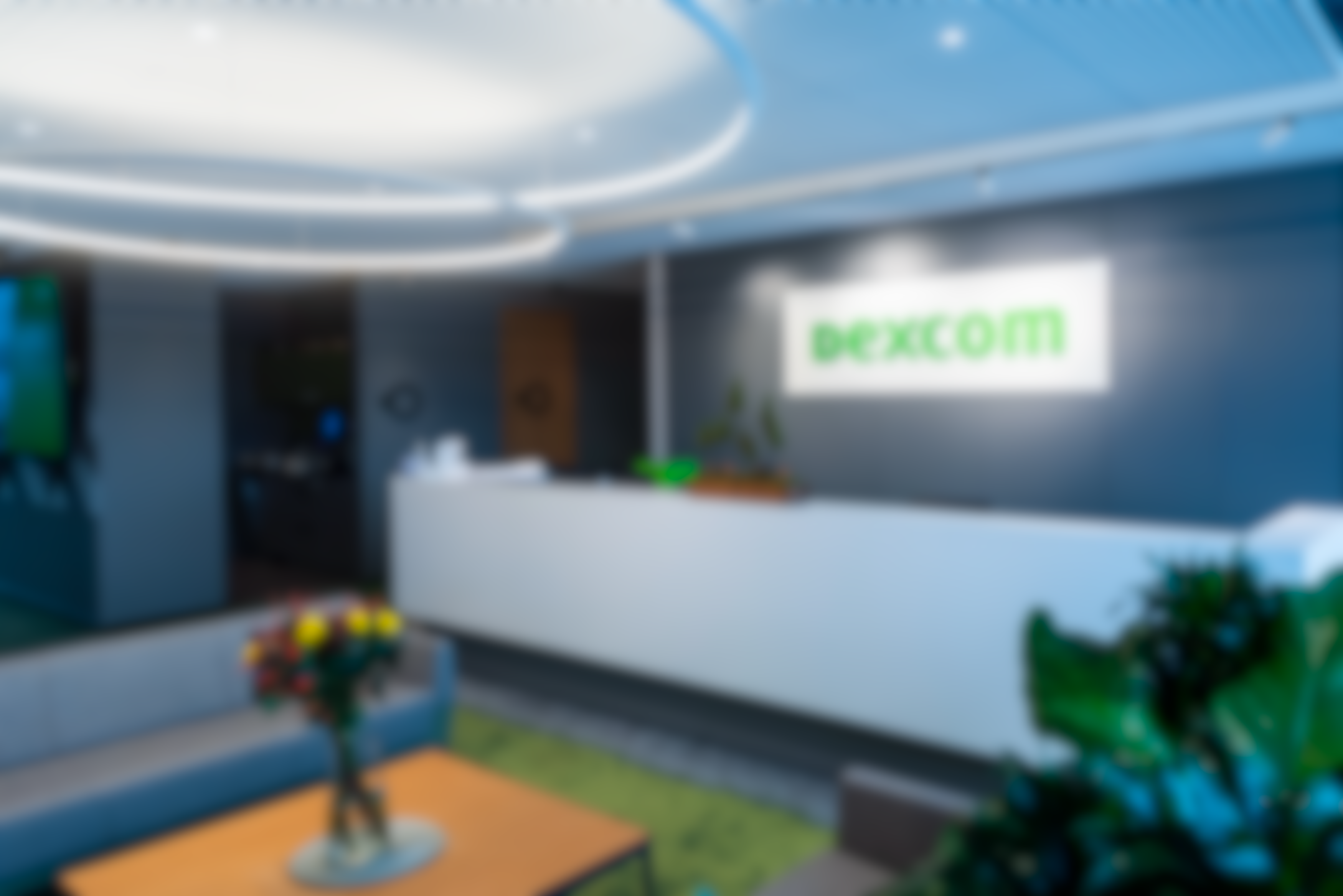 03
5 ACTIVITIES THAT FUEL GROWTH
02
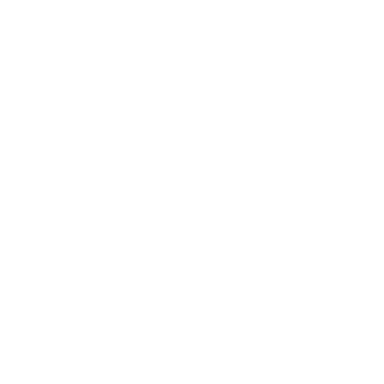 Insourcing core & support functions to GBS

Deploying skilled resources where they are most needed.
TALENT OPTIMIZATION
Providing strategic approach to talent sourcing
CONFIDENTIAL – DO NOT DISTRIBUTE
[Speaker Notes: Sadie:]
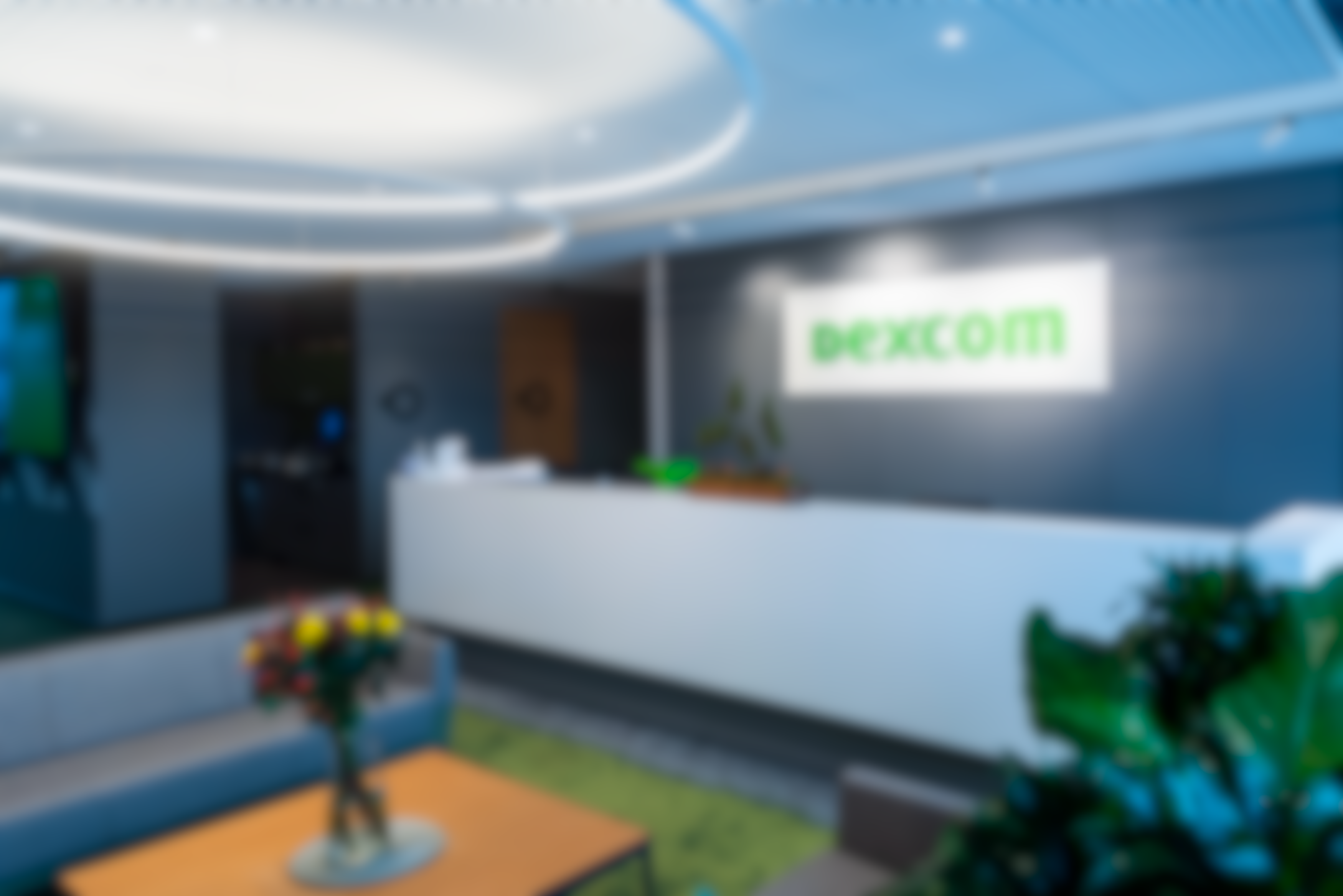 03
5 ACTIVITIES THAT FUEL GROWTH
03
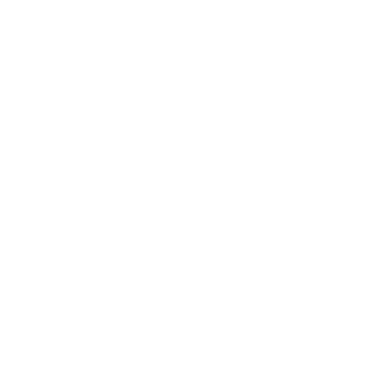 Centralizing business functions.

Leveraging advanced technologies & automation.
GLOBAL REACH
Facilitating a consistent and coordinated approach to global operations.
CONFIDENTIAL – DO NOT DISTRIBUTE
[Speaker Notes: Don:]
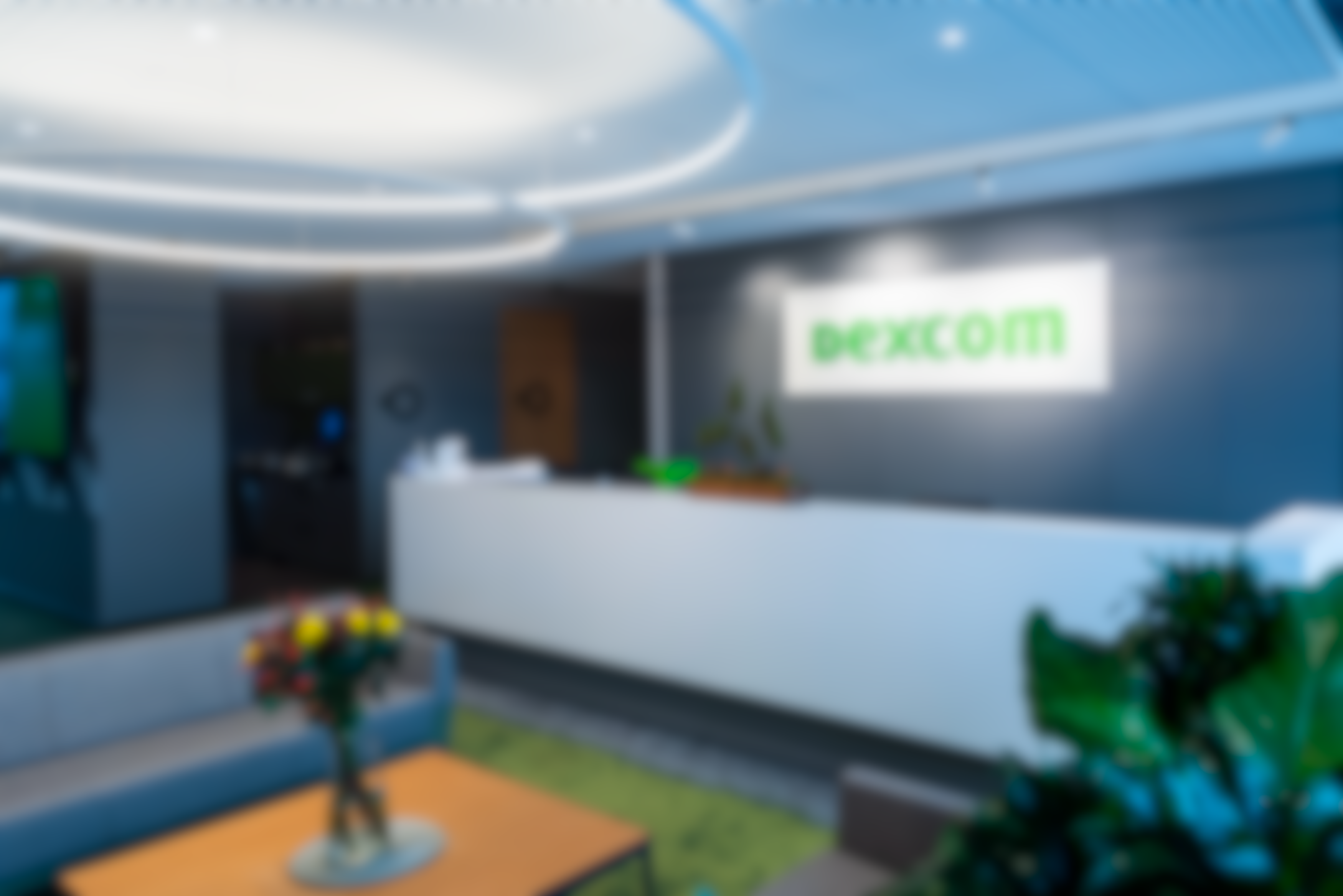 03
5 ACTIVITIES THAT FUEL GROWTH
04
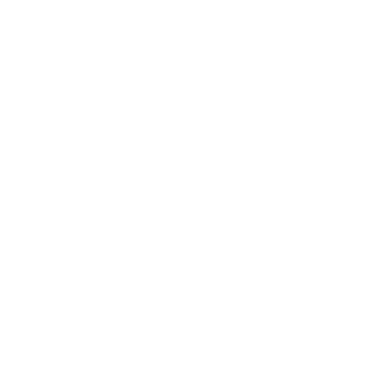 Improved processes & efficiency – better Customer Experience, propelled business growth.
ENHANCED CX
Better Customer Experience that leads to better business results
CONFIDENTIAL – DO NOT DISTRIBUTE
[Speaker Notes: Don:]
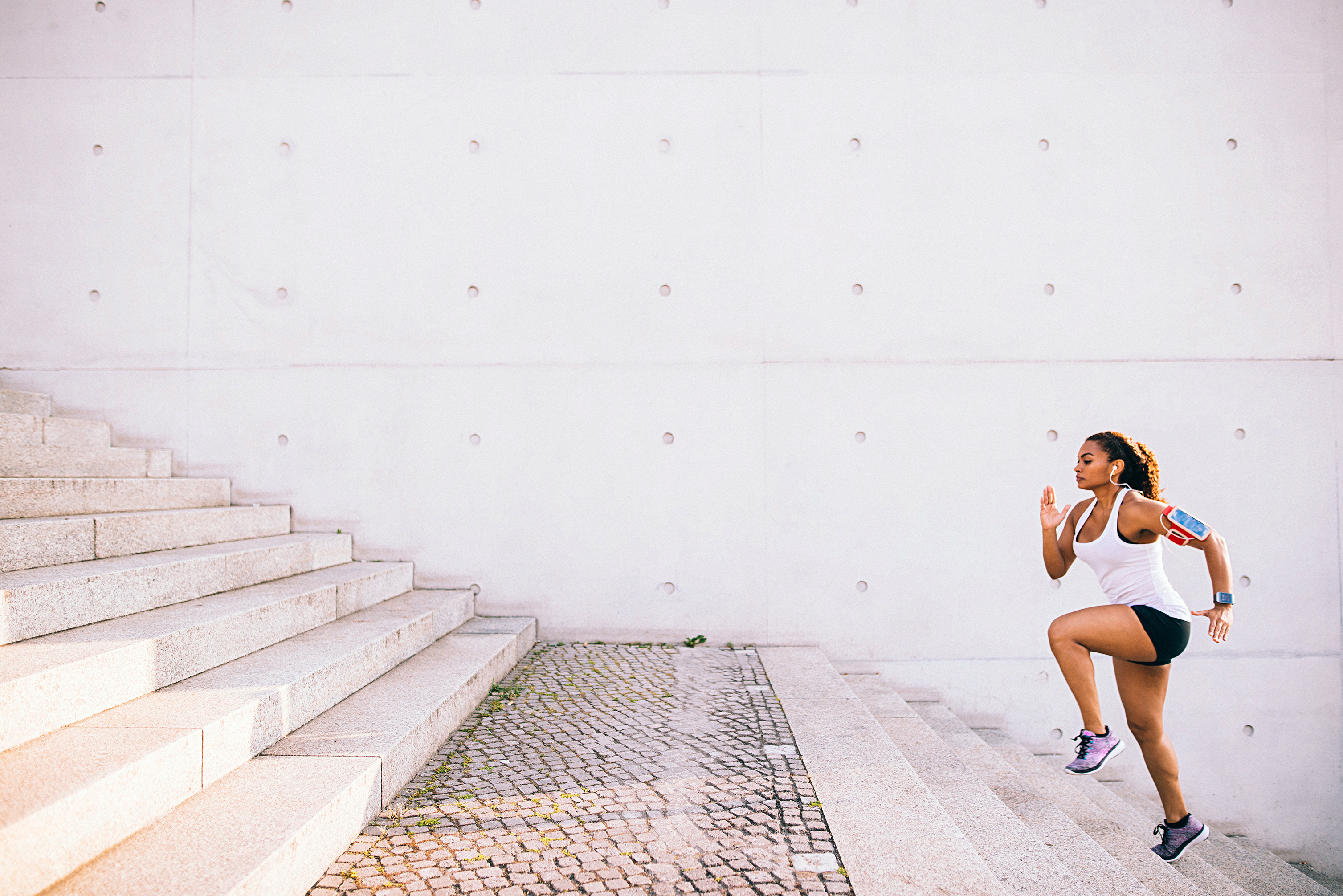 03
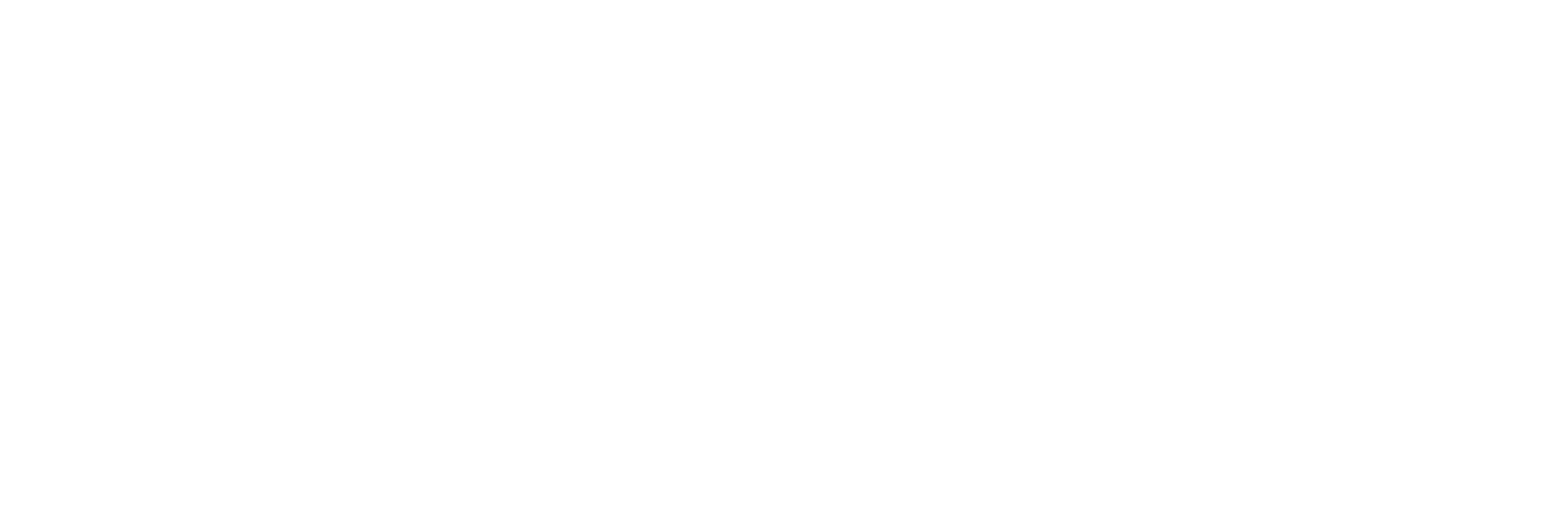 –
GBS empowers business via efficiency, agility, cost optimization, and strategic alignment.
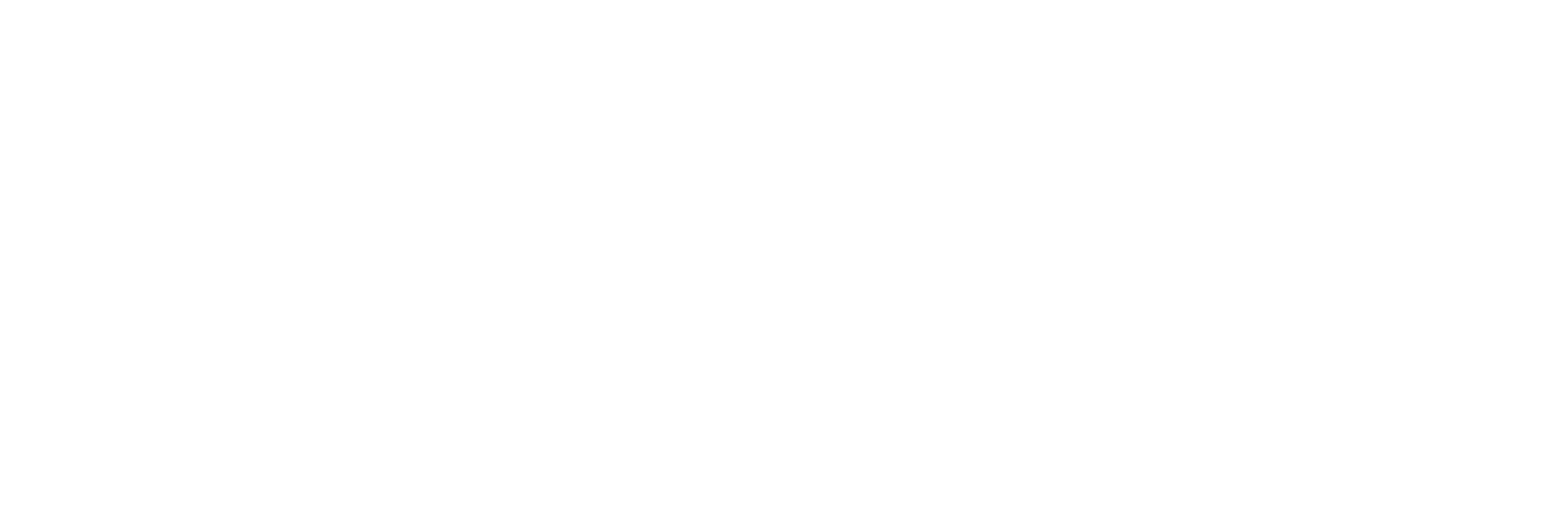 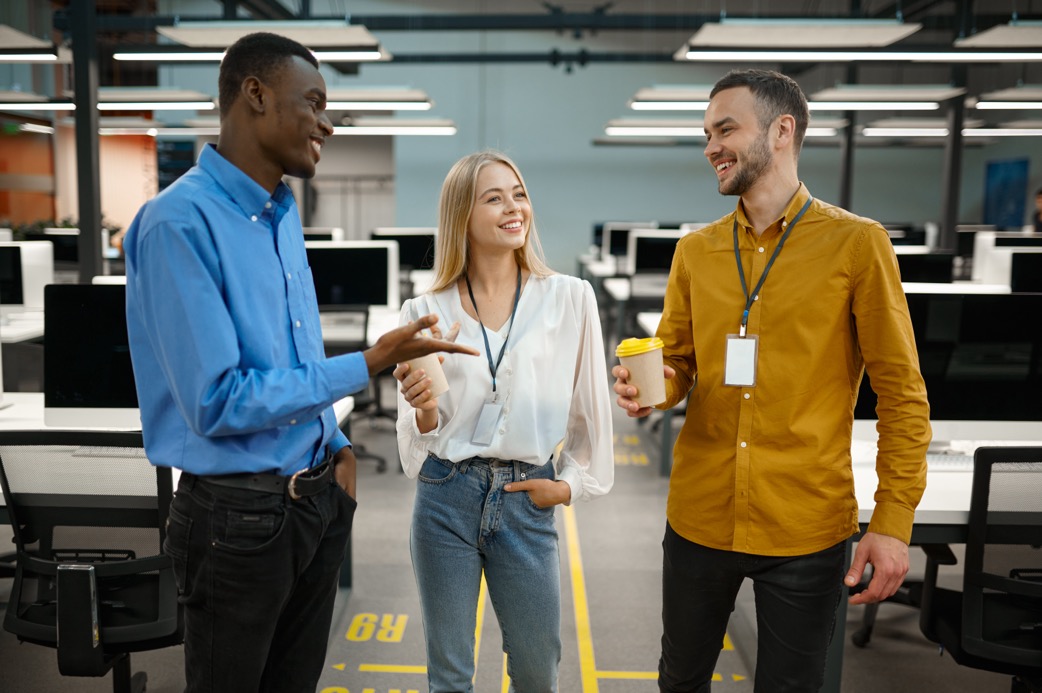 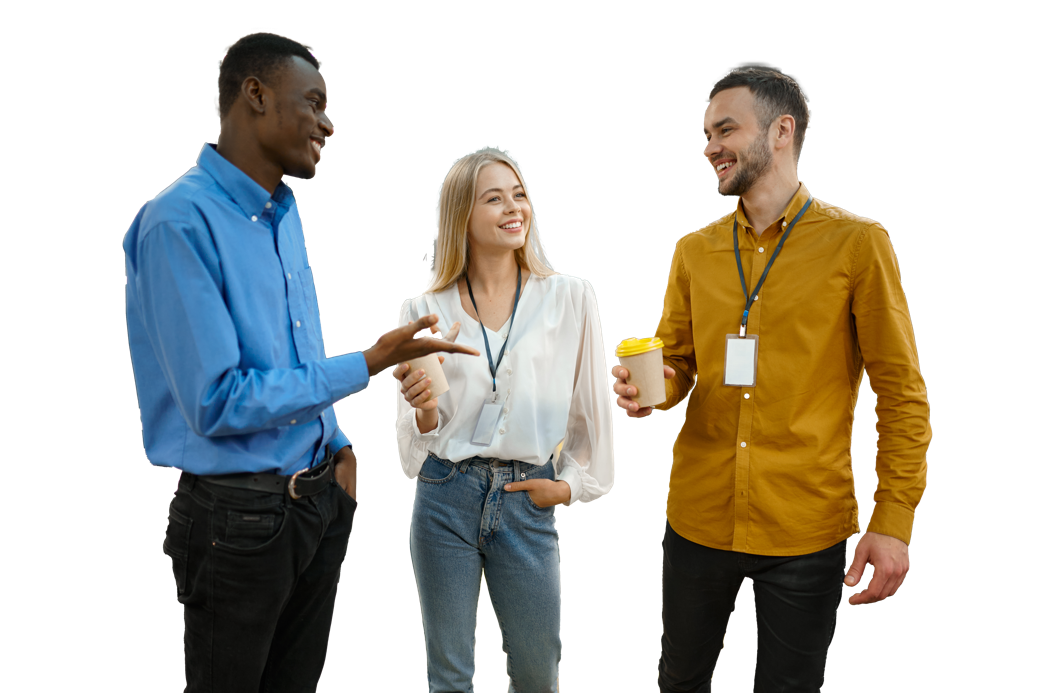 04
Q&A
CONFIDENTIAL – DO NOT DISTRIBUTE
Thank you!
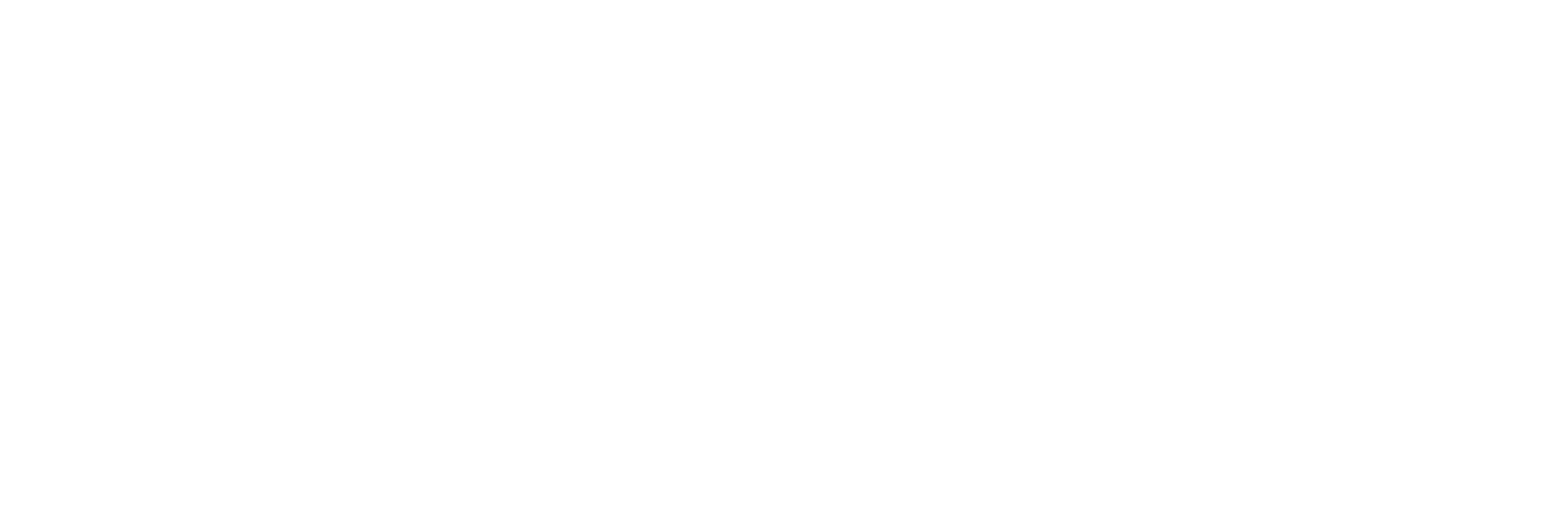